Administrative Law
Part 7: Judicial Review of Agency Action
Lecture 2: Judicial Review of Agency Factual Conclusions
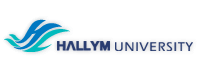 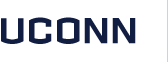 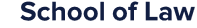 Judicial Review of Formal Proceedings
“The reviewing court shall hold unlawful and set aside agency action, findings, and conclusions found to be unsupported by substantial evidence in a case subject to sections 556 and 557 of this title or otherwise reviewed on the record of an agency hearing provided by statute. In making the foregoing determinations, the court shall review the whole record or those parts of it cited by a party, and due account shall be taken of the rule of prejudicial error.” 5 U.S.C. § 706
Universal Camera Corp. v. NLRB
Background
The Court of Appeals for the Second Circuit granted enforcement of an order directing Universal Camera Corporation to reinstate an employee with back pay who was discharged because he gave testimony under the Wagner Act, and cease and desist from discriminating against any employee who files charges or gives testimony under the Act. 
The Court of Appeals for the Sixth Circuit had a conflicting opinion, and the Supreme Court took the case to settle the different conclusions about the Act among the lower courts.
Universal Camera Corp. v. NLRB
Issue:  What was the effect of the Administrative Procedure Act and the Taft-Hartley Act (amending the Wagner Act) on the duty of the Court of Appeals when called upon to review orders of the National Labor Relations Board? 
The APA and Taft-Hartley Act direct that courts assume more responsibility for the reasonableness and fairness of Labor Board decisions than in the past - the responsibility placed on the Board by the Labor Management Relations Act does not make its decision unreviewable.
Universal Camera Corp. v. NLRB
Holding:  The standard of proof specifically required of the Labor Board by the Taft–Hartley Act is the same as that to be exacted by courts reviewing every administrative action subject to the Administrative Procedure Act (the substantial evidence test).
The "substantial evidence" test under § 706 of the APA is less deferential than that afforded a jury, but more deferential than the "clearly erroneous" standard.
This remains an unclear standard, but may possibly be manageable by concluding that a reviewing court will take seriously any persuasive argument that an administrative action is not supported by "substantial evidence" but will not conduct full de novo review.  
The court will, however, ensure that the agency considered the "whole record".  When (rarely) a final agency action deviates from the finding of an initial agency adjudicator, the reviewing court must give weight to the whole record.
Kimm v. Dep't of the Treasury
Background: 
Kimm was suspended for willfully using a government-owned vehicle for other than official purposes.
As support for the suspension, the agency cited Kimm’s alleged admission to an agency investigator. Kimm was accordingly suspended.
In an initial decision, the AJ reversed the agency’s action, holding that the agency failed to prove by preponderant evidence that Kimm willfully used his GOV for other than official reasons. The agency petitioned the full board for review of the initial decision.
On review, the board concluded that “more likely than not, [Kimm’s] use of his GOV constitutes willful misuse.”  Kimm petitioned for review of the board’s final decision.
Kimm v. Dep't of the Treasury
Issue: Was the Board’s decision supported by substantial evidence in the record as a whole? 
“Our standard of review for board decisions is governed by statute, which directs us to set aside board actions, findings, or conclusions found to be— (1) arbitrary, capricious, an abuse of discretion, or otherwise not in accordance with law; (2) obtained without procedures required by law, rule, or regulation having been followed; or (3) unsupported by substantial evidence . . . Under this standard, we will reverse the board’s decision if it is not supported by ‘such relevant evidence as a reasonable mind might accept as adequate to support a conclusion.’” (CB 478-479)
Kimm v. Dep't of the Treasury
Holding:  The Board’s determination that Kimm willfully used a GOV for a nonofficial purpose was not supported by substantial evidence because it did not support a finding that Kimm knew or should have known that the use of the vehicle would be held to constitute use for a nonofficial purpose.
Kimm essentially introduces the idea that "substantial evidence" requires "such relevant evidence as a reasonable mind might accept as adequate to support a conclusion." (CB 479).
This introduction of the "reasonable mind" standard is important.
The court emphasized that the agency failed to offer any explanation for its rejection of the AJ’s findings. Agencies must account for the findings of initial adjudicators.
Judicial Review of Informal Proceedings
Section 706(2)(E) applies only to formal agency proceedings. When agencies find facts in informal proceedings to which the APA’s substantial evidence test does not apply, sometimes the agency’s organic statute will prescribe a standard of review—most likely a “substantial evidence” standard.
The APA states that reviewing courts should overturn agency action that is “arbitrary, capricious, an abuse of discretion, or otherwise not in accordance with law.
Ass'n of Data Processing Serv. Orgs., Inc. v. Bd. of Governors of the Federal Reserve System
Background:
The Bank Holding Company Act requires all bank holding companies to seek prior regulatory approval before engaging in nonbanking activities. 
Citicorp applied for authority to engage, through its subsidiary Citishare, in the processing and transmission of banking, financial, and economic related data through timesharing, electronic funds transfer, home banking and other techniques. 
The ALJ decided that the activities proposed by Citicorp were closely related to banking and would produce benefits to the public which would outweigh their costs. The ALJ also recommended amendments to Regulation Y that would permit those activities contained in the Citicorp application. 
The Board adopted the ALJ’s recommendation to approve the Citicorp application, with certain restrictions. The Association of Data Processing Serv. Orgs. filed petitions for review.
Ass'n of Data Processing Serv. Orgs., Inc. v. Bd. of Governors of the Federal Reserve System
Issue:  What is the appropriate standard of review for the Board’s decision? 
The appeals call for the court to review both an on-the-record adjudication and an informal notice and comment rulemaking.
The Association of Data Processing contends that the substantial evidence standard, should govern our review of both orders. 
Citicorp contends that while the substantial evidence standard should govern review of the Citicorp order, Regulation Y should be upset only if arbitrary or capricious.
Ass'n of Data Processing Serv. Orgs., Inc. v. Bd. of Governors of the Federal Reserve System
Holding: The “substantial evidence” requirement applicable to our review here demands factual support no different from that demanded by the substantial evidence provision of the APA, which is in turn no different from that demanded by the arbitrary or capricious standard.
“The ‘scope of review’ provisions of the APA are cumulative. Thus, an agency action which is supported by the required substantial evidence may in another regard be ‘arbitrary, capricious, an abuse of discretion, or otherwise not in accordance with law.’” (CB 496)
For (most) circumstances the "arbitrary and capricious" standard and the "substantial evidence" standards of APA § 706 serve the same function, because something cannot be a "'nonarbitrary' factual judgment [and be] supported only by evidence that is not substantial . . ."